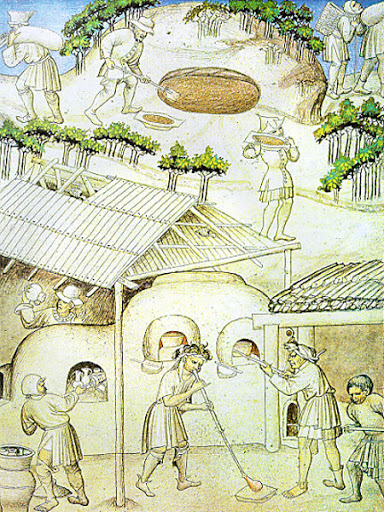 Sklo a sklárstvo v stredoveku
Natália Sádecká
14.12.2020
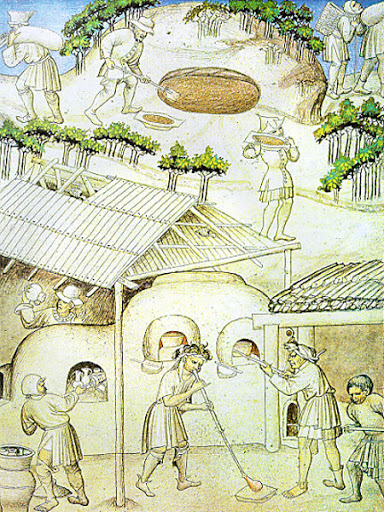 Obsah:
Dejiny 
Výroba
Lesné sklo
Sklárska huť
Stredoveké sklárstvo v Lužických horách
Sklo vrcholného stredovekého sklárstva (13. – polovica 14. storočia)
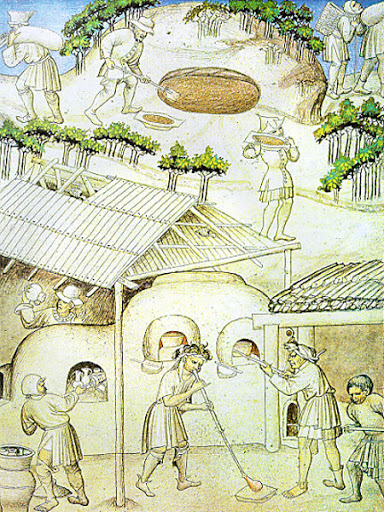 Dejiny skla a sklarní
Najstaršie doklady z 13. storočia

Nachádzali sa hlavne v horských oblastiach

Najstaršie sklárne v Krušných, Lužických horách...

Najviac uplatnenie v mestskom prostredí
Lesné sklo
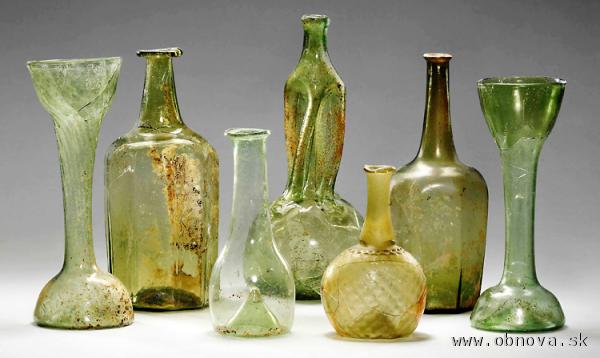 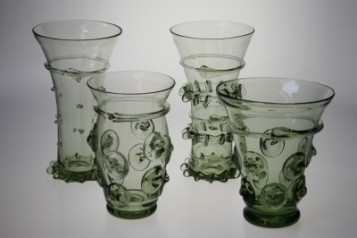 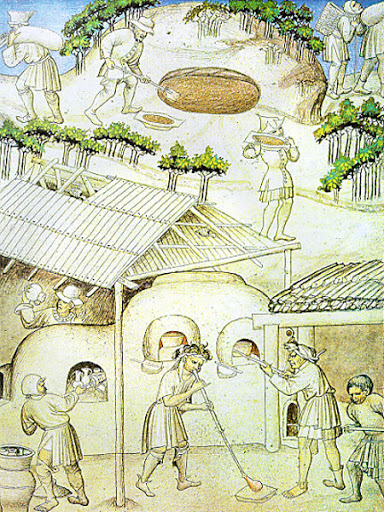 Výroba skla
Pripraví sa sklárska zmes (oxid kremičitý, uhličitan sodný, potaš)

Zmes sa následne roztaví v sklárskej peci, má tri fázy(roztavenie, čírenie, ochladzovanie)

Nakoniec sa zpracuváva rôznymi technikami
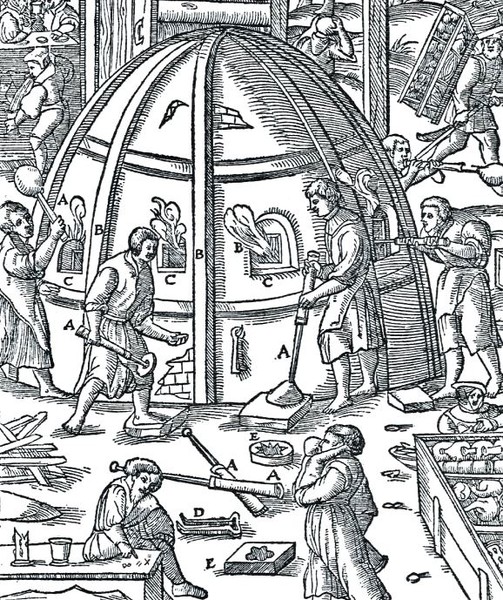 Sklárska huť
Hlinená
Stavané v sústave troch pecí
Výroba a činnosť trvala od jari do jesene
Stredoveké sklárstvo v Lužických horách
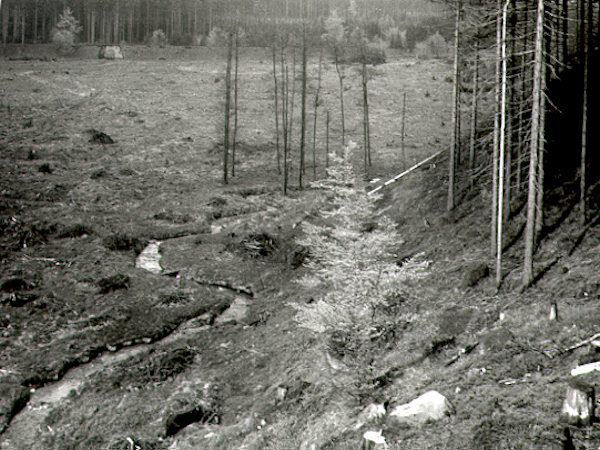 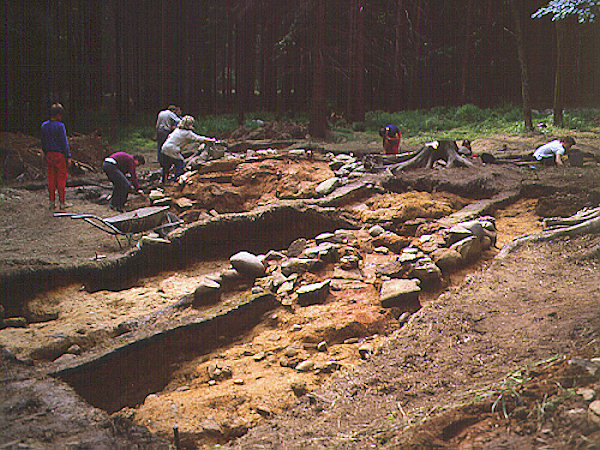 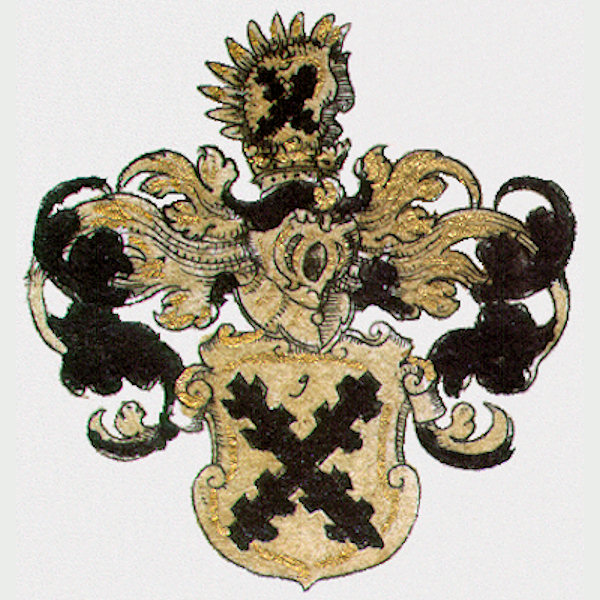 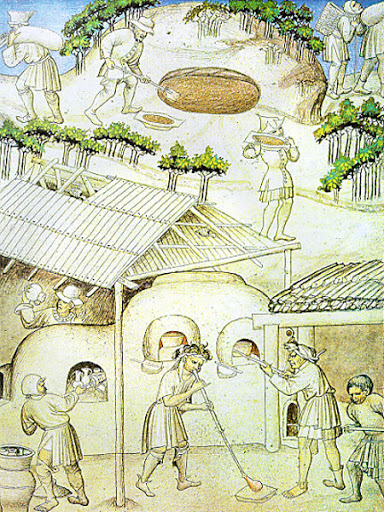 Sklo vrcholného stredovekého sklárstva13. – polovica 14. stor.
Sklo s plastickým dekorom
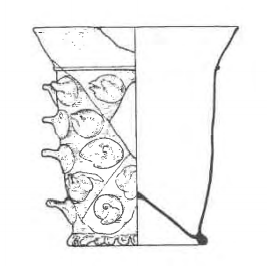 Sklo s optickým dekorom
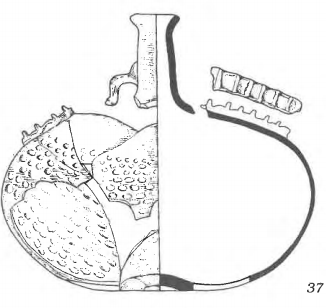 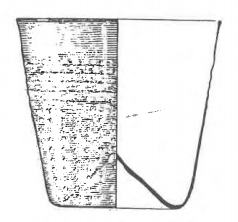 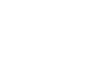 Sklo fúkané hladké
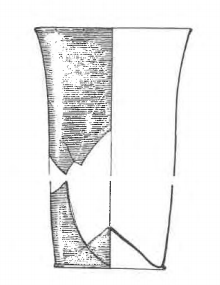 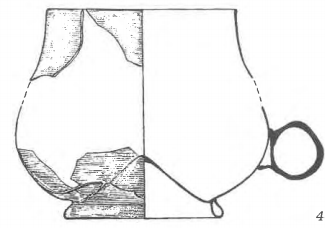 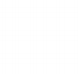 Sklo malované zlatom a emailom
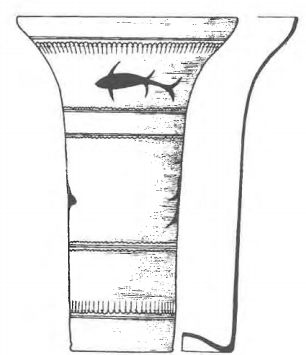 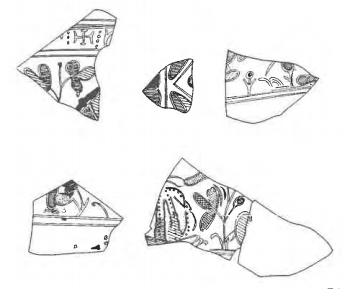 Okenné sklo
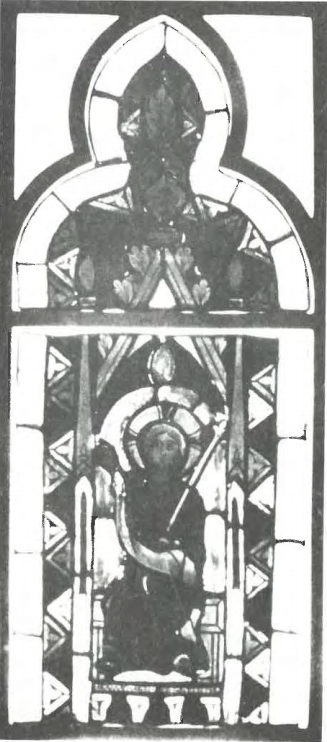 ,,Kristus kralující“
Rôzne
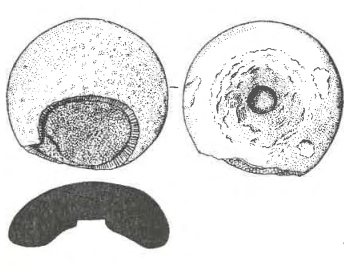 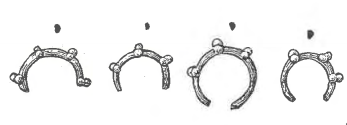 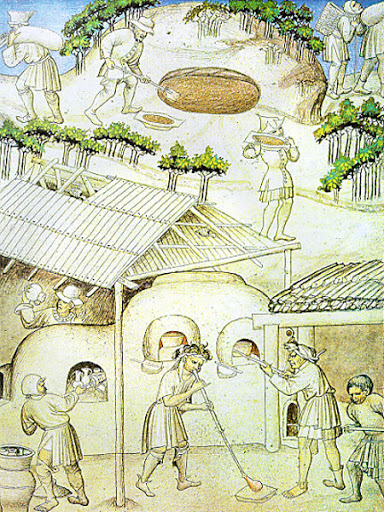 Použitá litertúra:
Černá, E. 1994: středověké sklo v zemích koruny české. Most.
Černá, E. 2016: Středověké sklárny v severozápadních Čechách
http://www.luzicke-hory.cz/historie/index.php?pg=clskloc#stredovek